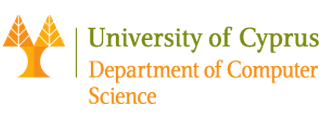 CS 646: Advanced Topics in Databases
KafkaDirect: Zero-copy Data Access for Apache Kafka over RDMA Networks
Konstantin Taranov, Steve Byan, Virendra Marathe, Torsten Hoefler

In Proceedings of the 2022 International Conference on Management of Data (SIGMOD ‘22)
 Association for Computing Machinery, New York, NY, USA, 2191–2204
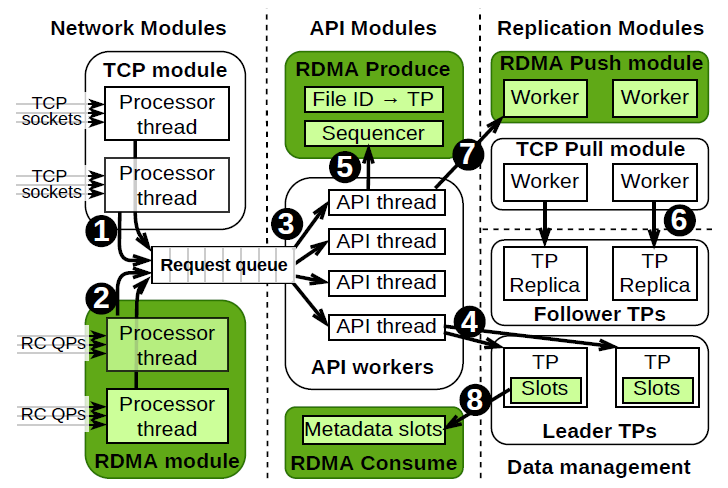 Dimitris Papazachariou (dpapaz02@ucy.ac.cy)
Outline
Remote Direct Memory Access (RDMA)
   Publish-Subscribe messaging systems
   Apache Kafka
   KafkaDirect
   Evaluation
   Discussion
Outline
Remote Direct Memory Access (RDMA)
   Publish-Subscribe messaging systems
   Apache Kafka
   KafkaDirect
   Evaluation
   Discussion
Remote Direct Memory Access (RDMA)
Remote Direct Memory Access is a technology that enables two networked computers to exchange data in main memory without relying on the processor, cache or operating system of either computer.

RDMA improves throughput and performance because it frees up resources, resulting in faster data transfer rates and lower latency between RDMA-enabled systems.

[https://www.techtarget.com/searchstorage/definition/Remote-Direct-Memory-Access]
RDMA
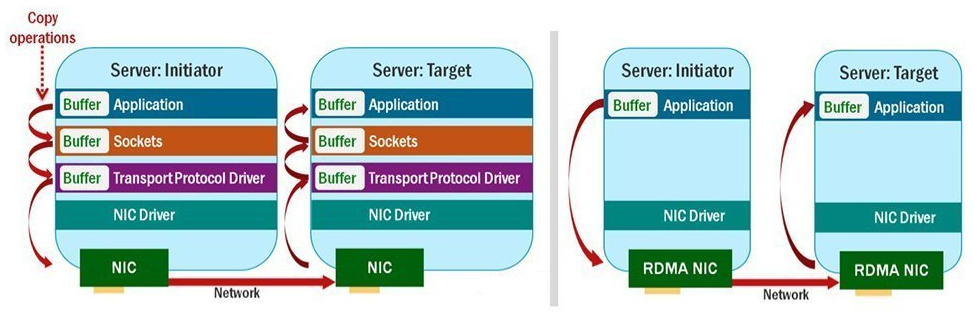 https://www.techtarget.com/searchstorage/definition/Remote-Direct-Memory-Access
RDMA
Improve performance of:
query processing
distributed index structures and transactions
data replication

Naive use of RDMA → not achieve maximum performance
RDMA
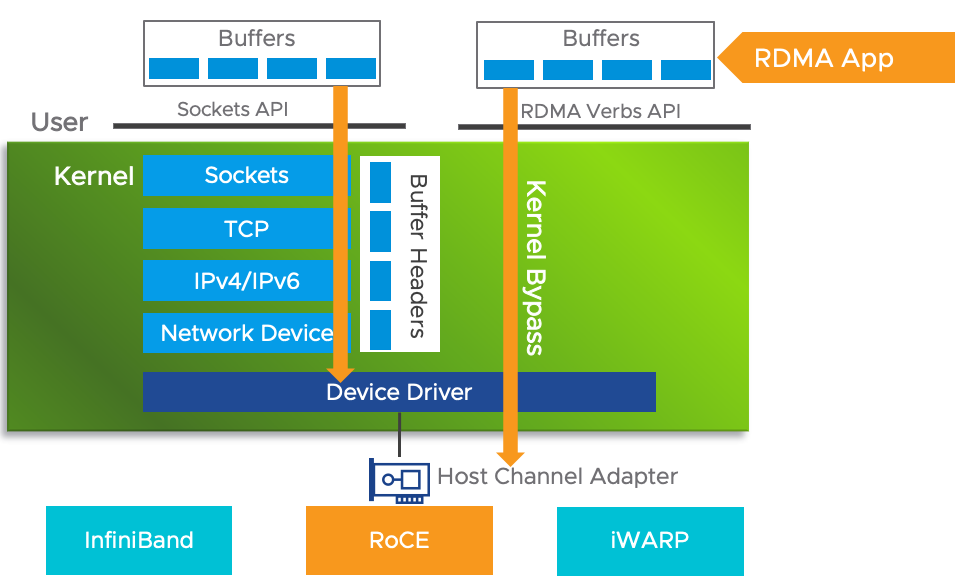 https://core.vmware.com/resource/basics-remote-direct-memory-access-rdma-vsphere
Network protocols supporting RDMA
Infiniband
RoCE (RDMA over Converged Ethernet)
iWARP
Network protocols supporting RDMA
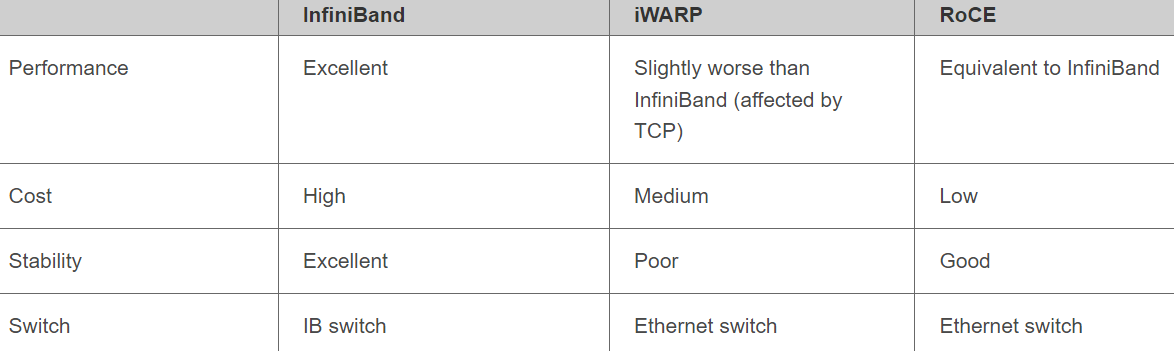 https://support.huawei.com/enterprise/en/doc/EDOC1100203339
Network protocols supporting RDMA
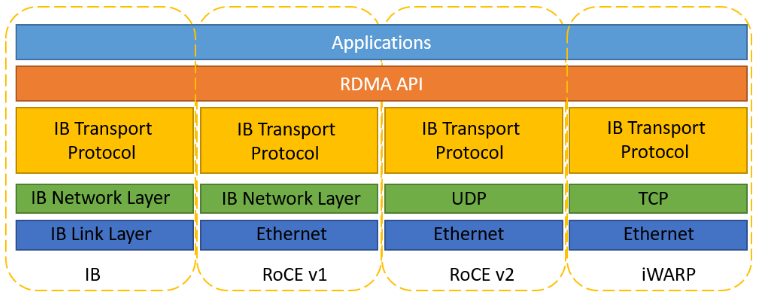 https://support.huawei.com/enterprise/en/doc/EDOC1100203339
Products and vendors supporting RDMA
Apache Hadoop and Apache Spark
FreeBSD operating system
Microsoft Windows Server (2012 and higher)
Nvidia DGX deep learning systems
Oracle Solaris and NFS over RDMA
Red Hat Enterprise Linux
TensorFlow open-source software library for machine intelligence
VMware ESXi
https://www.techtarget.com/searchstorage/definition/Remote-Direct-Memory-Access
Outline
Remote Direct Memory Access (RDMA)
   Publish-Subscribe messaging systems
   Apache Kafka
   KafkaDirect
   Evaluation
   Discussion
Publish-Subscribe messaging systems
Asynchronous data transfer between applications
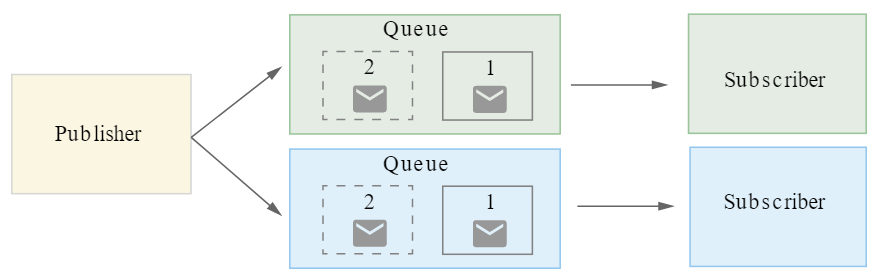 https://cloud.google.com/solutions/event-driven-architecture-pubsub
Publish-Subscribe messaging systems
Building block for data center applications 

Applications as open-source systems (Apache Kafka) and as a service

Sequence of ordered records in append-only data logs
Outline
Remote Direct Memory Access (RDMA)
   Publish-Subscribe messaging systems
   Apache Kafka
   KafkaDirect
   Evaluation
   Discussion
Apache Kafka
Fault-tolerant distributed publish-subscribe messaging system
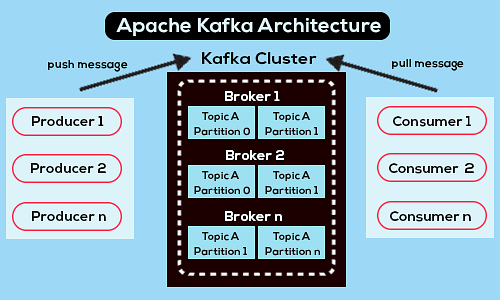 https://www.projectpro.io/article/apache-kafka-architecture-/442
Kafka Topics
Records → categorized into topics partitioned into partitions (topic partitions)
TP → ordered, immutable sequence of records 
Sequential ID numbers (Kafka offset)
Kafka Topics
Distinct files on disk
New record → appended to the head segment 
Record size: 1 MB 
Segment size: 1 GB 
Replicated TP (replication leader, replication followers)
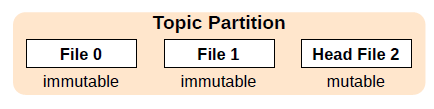 Kafka Broker
Broker: storage server of Kafka cluster
Receives records from producers
Assigns offsets 
Commits records to local disks 
Responds to fetch requests 
Processes multiple TPs
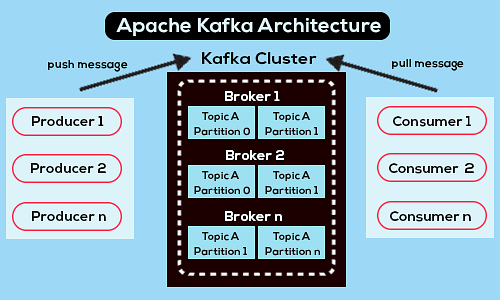 Outline
Remote Direct Memory Access (RDMA)
   Publish-Subscribe messaging systems
   Apache Kafka
   KafkaDirect
   Evaluation
   Discussion
KafkaDirect
Extension to Apache Kafka
RDMA to accelerate record production, consumption and replication
Focus on InfiniBand standard and reliably connected queue pair (RC QP)
Consumers directly read records from subscribed topics (bypass CPU of brokers)
KafkaDirect’s broker architecture
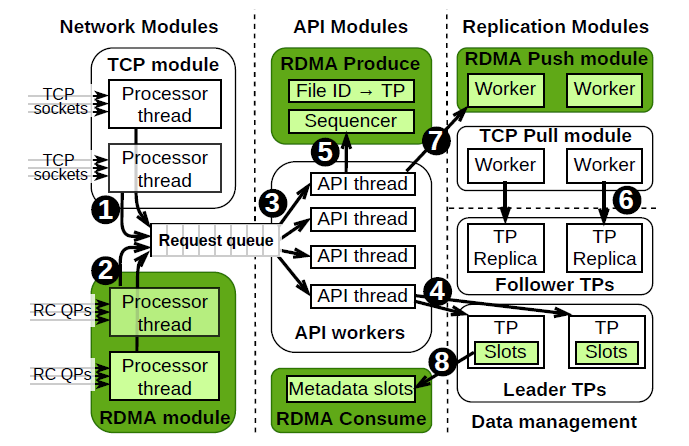 KafkaDirect
RDMA network module → RC QP connections from clients and brokers
 RDMA Produce module → producers write data directly to TP files
 RDMA Push module → replicate data directly from leaders to followers
 RDMA Consume module → metadata slots (information about TP files)
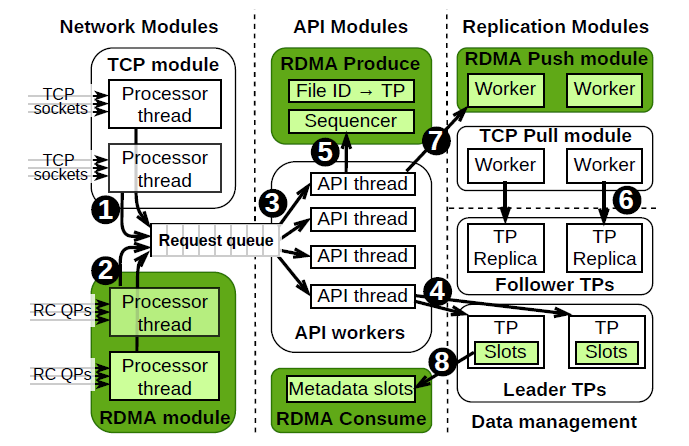 RDMA produce datapath
RDMA Produce module → generates a unique ID, sends it to producer
API worker thread → maps the file ID to the requested TP
Broker → commits records
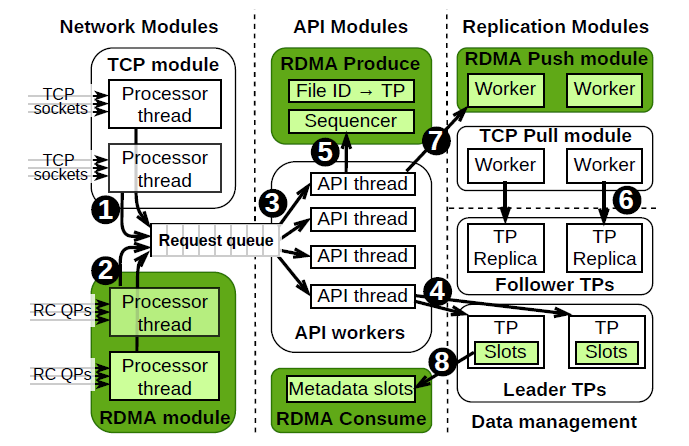 RDMA push replication
Leader → writes new records to TPs of its followers
Disadvantage → replication gets triggered for each new record
KafkaDirect → batches contiguous RDMA Writes into a single Write
Maximum batch size: 1 KB
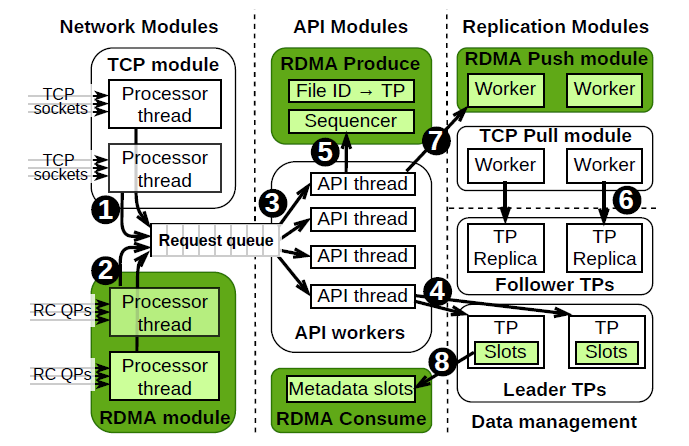 RDMA consume datapath
Main goal: offload the processing of fetch requests to RNICs
RDMA consumer → periodically reads metadata slots of subscribed TPs (to get informed whether new records have been appended to them)
For each RDMA consumer → brokers allocate a region (stores metadata slots)
 Fetch size: 2 KB
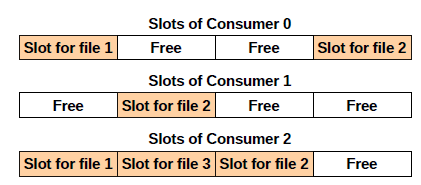 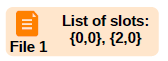 Outline
Remote Direct Memory Access (RDMA)
   Publish-Subscribe messaging systems
   Apache Kafka
   KafkaDirect
   Evaluation
   Discussion
Evaluation
Comparison of the performance of KafkaDirect with:
 the original Apache Kafka 2.2.1 (Kafka)
an RDMA-enabled Kafka proposed by the Ohio State University (OSU Kafka)

KafkaDirect outperforms the existing Kafka systems 
(in terms of bandwidth and latency for all datapaths)
Evaluation
KafkaDirect uses RDMA to accelerate the three most network intensive datapaths.
The RDMA producer offers a 9x improvement over today’s Kafka producer bandwidth.
The RDMA replication module provides a 13x improvement in replication performance.
 The RDMA consumer offers a 50x reduction in latency and a 10x increase in throughput.
Outline
Remote Direct Memory Access (RDMA)
   Publish-Subscribe messaging systems
   Apache Kafka
   KafkaDirect
   Evaluation
   Discussion
Discussion
Memory usage → KafkaDirect has higher memory usage compared to Kafka 
Batching requests targeting different TPs → KafkaDirect’s RDMA datapaths cannot batch RDMA requests that target different TP files 
Reliability of RDMA → KafkaDirect uses reliable RDMA connections
Security of RDMA → InfiniBand architecture (not secure transport, not possible application-level encryption)
 Proposal for secure RDMA transport → sRDMA
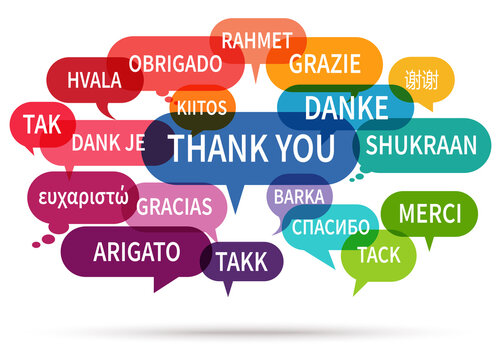